Fig. 2 Changes in motor control during REM sleep in Parkinson's disease (n = 53).
Brain, Volume 130, Issue 2, February 2007, Pages 450–456, https://doi.org/10.1093/brain/awl363
The content of this slide may be subject to copyright: please see the slide notes for details.
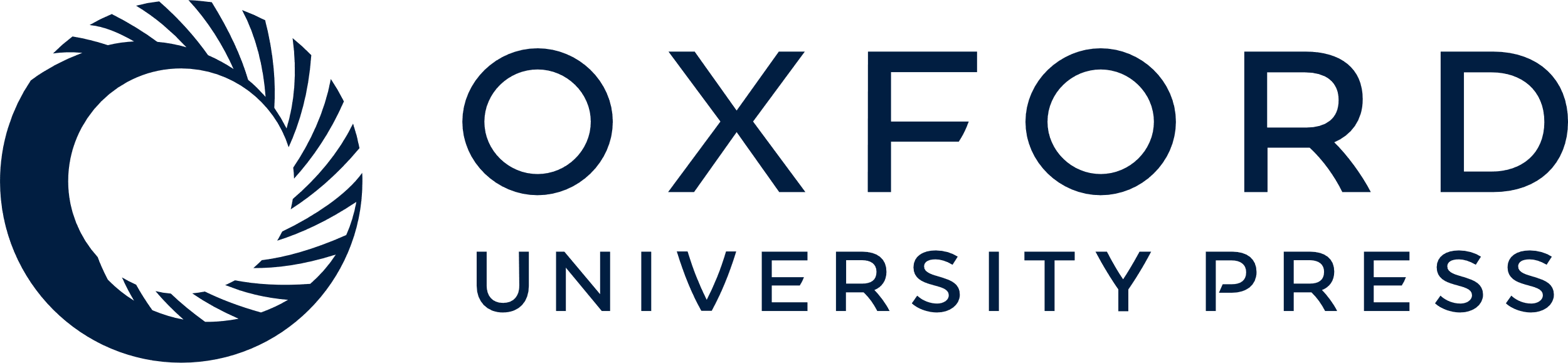 [Speaker Notes: Fig. 2 Changes in motor control during REM sleep in Parkinson's disease (n = 53).


Unless provided in the caption above, the following copyright applies to the content of this slide: © The Author (2007). Published by Oxford University Press on behalf of the Guarantors of Brain. All rights reserved. For Permissions, please email: journals.permissions@oxfordjournals.org]